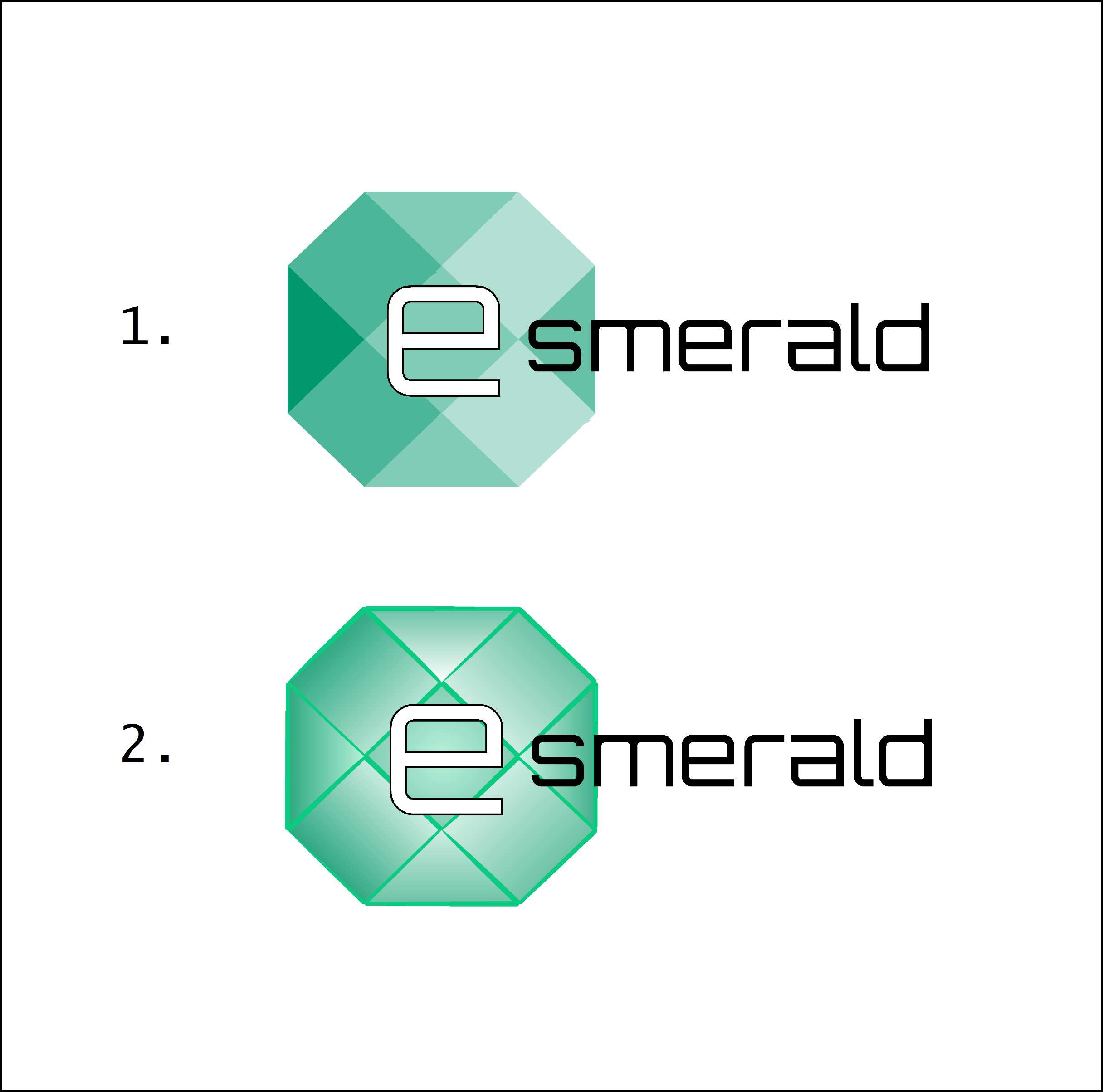 “Enhancing SMEs’ Resilience After Lock Down”
Maintaining the New Online Clientele and Accommodating the Needs of Digital and Non-Digital Generations
By: [SEERC]
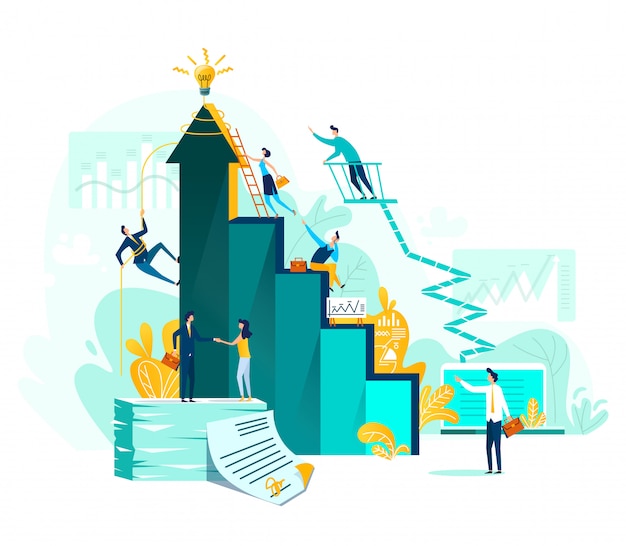 OBJECTIVES AND GOALS
At the end of this module you will be able to:
Objective 1: Understand the needs of today’s online clientele
Objective 2: Work through Generational differences
Objective 3: Attract new clients through digital means
Objective 4: Make things easier for non-digital clients
UNIT 1: Understand the needs of today’s online clientele
SECTION 1.1.1: What are online clientele?
In just about every business today it is hard to find a client that is not in some way digitally connected (online)(.  There are various forms of online customers:

Pure online
Pre-dominantly online
Somewhat online
Extremely limited online / digital presence


An online customer is viewed as one whose primary mode of connection (marketing, customer service etc.) is through an online channel.  They have limited in-person contact with their suppliers – this has become much more prevalent through the pandemic.
xxx
UNIT 1: Understand the needs of today’s online clientele
SECTION 1.1.1: What are online clientele?
The needs to online clientele include:

Ease and convenience
Clear customer interface (intuitive)
Clear information (including pricing and delivery)
Rapid response customer service
Order anytime, anywhere, any device
Level of personalization
https://www.elasticpath.com/blog/Top-10-Things-Customers-Expect-from-Your-Online-Store
https://www.statista.com/chart/7957/whats-important-to-the-online-shopper/
UNIT 1: Work through generational differences
SECTION 1.2.1: Generational differences
There are, arguably, six generations of online clientele in today’s marketplace (dates of birth vary). 

Baby Boomers  1946 to 1964
Generation X (Lost Generation)  1965 – 1980  Digital immigrants
Generation Y (Millennials) 1981 – 1995  Digital pioneers
Generation Z  1997 – 2012  Digital Natives, have always known the internet


Each generation is tending to look for different things in their online interactions.  We will focus on Millennials (Generation Y:) and Generation Z given their purchasing power and the fact that there is abundant information available on them and they make up the majority of pure/pre-dominantly online customers identified earlier (together worth nearly $3 trillion)
UNIT 2: Work through generational differences
SECTION 1.2.2: Generation Y (Millennials)  1981 – 1995
Some of the unique characteristics of this generation as online consumers includes:

Electronic word of mouth (EWOM) is very important (82% say ‘critical’)
Strongly prefer digital communication
90% extensively research before purchase
Search for specialty products
Health conscious, cook less, interested in wholesale
Lower volume, higher quality purchases (branded)
Various sources including:
https://salesfloor.net/blog/generations-shopping-habits/
https://www.npd.com/news/thought-leadership/2018/10-ways-younger-and-older-millennials-shop-differently/
UNIT 2: Work through generational differences
SECTION 1.2.3: Generation Z  1981 – 1995
Some of the unique characteristics of this generation as online consumers includes:

When given the chance prefer face-to-face communication
More likely to look at social media and brick and mortar locations than Generation
Conscious of small producers (SMEs)
Focus on sustainability in all aspects of the buying process
Various sources including:
https://elle.in/comparing-shopping-habits-of-gen-z-and-millenials/#:~:text=A%202021%20Survey%20Monkey%20report,and%20are%20less%20likely%20to
UNIT 2: Work through generational differences
SECTION 1.2.4: Generation Y versus Z
https://belvg.com/blog/generation-y-vs-z-how-do-they-shop-online.html
UNIT 2: Attract new clients through digital means
SECTION 1.3.1: Marketing strategy
Attracting clients through digital means must be an integral component of an overall marketing strategy.  The key elements of a marketing strategy include:

One way to approach this is through the AIDAR model:

Awareness: The act of creating attention for the brand or service through various mediums
Interest: 	    The step of generating interest to encourage buyers to want to know more
Desire: 	    Creating an emotional connection with the buyer so they want the product or like the brand
Action:         The step when the buyer learns about you and contacts to learn more or makes a purchase
Retention:   Once someone becomes a customer, the focus turns to satisfy the customer so they return and refer the company to friends and family (word-of-mouth).
https://www.indeed.com/career-advice/career-development/marketing-strategies-attract-retain-customers
UNIT 2: Attract new clients through digital means
SECTION 1.3.2: Creating an online strategy
Creating an online strategy (according to Forbes Magazine): 
Explore the landscape and analyse the results
Map out your strategy
Define your target audience
Build your content strategy
Choose your channels and tactics
Set key performance indicators and benchmarks
Execute with best practices
Analyse and adjust
https://www.forbes.com/sites/forbescoachescouncil/2021/02/25/how-to-create-a-digital-marketing-strategy-eight-steps-to-laser-focus-your-plan/
UNIT 2: Attract new clients through digital means
SECTION 1.3.2: Creating an online strategy
Online is a TOTAL digital strategy – not just social media; it involves all components of digital contact.  
Social media is a key component and companies must understand how a particular format impacts perspectives of the product / service
Multiple channel social media should be considered and the connectedness between them:
‘Traditional’ social media: Facebook; Twitter; Instagram; Snapchat; LinkedIn; TikTok; Pinterest; Triller
Also considered social media: WhatsApp; Viber; Discord; Telegram; Skype; WeChat; Messenger

Must stay up to date with latest trends and what is “old school”
UNIT 2: Making things easier for non-digital clients
SECTION 1.4.1: Do not forget those that require non-digital contact
Yes, the non-digitals are probably connected digitally BUT they prefer more personal contact

Do not discount traditional media outlets to reach both non-digital AND digital clientele
Try to ‘slowly’ transition them into parts of your digital strategy (incentivize)
Closely watch how competitors treat non-digital clientele (may be a complete opening if they ignore)
Apply a hybrid marketing strategy covering the ‘best of both worlds’
https://www.wns.co.za/insights/blogs/blogdetail/374/balancing-digital-and-non-digital-to-improve-customer-experience-
https://www.ceotodaymagazine.com/2022/02/6-efficient-non-digital-marketing-strategies/
Summing Up
Generation Y
Strategy
Develop a specific online strategy
EWOM; looking for specialty products and services
Non-digital
Generation Z
Generations
Focus on sustainability; looking at SMEs
Do not forgo this group of customers
Four to five generations of customers
SWOT Analysis
SELF-EVALUATION
W
S
T
O
Strengths:
-
-
Weaknesses:
-
-
Opportunities:
-
-
Threats:
-
-
Key takeaways:
Takeaway 1: There are multiple generations of possible clientele looking to purchase
Takeaway 2: Generation Y (Millennials) are focused on electronic word of mouth (EWOM) and searching for specialty products and services
Takeaway 3: Generation Z is paying attention to the issue of sustainability in their decision making and taking care of small producers
Takeaway 4: Do not forget the non-digital clients (those who are not pre-disposed to digital) and the power of this group
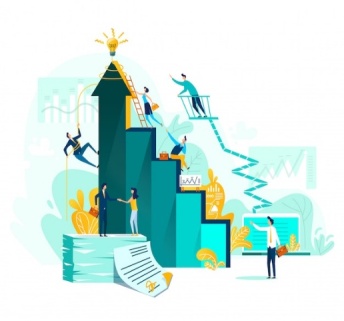 Takeaway 5: Develop an overall marketing strategy that focused on the digital component without forgoing the noni-digital
Thank-you!